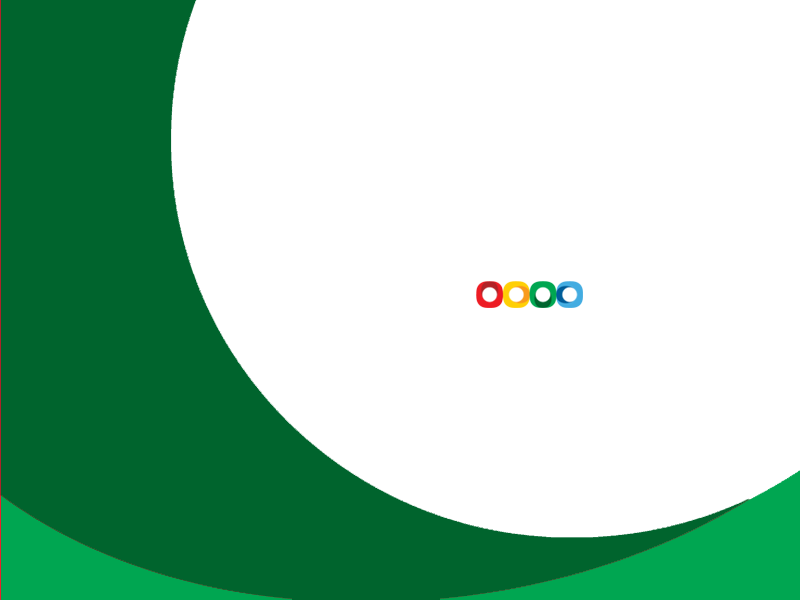 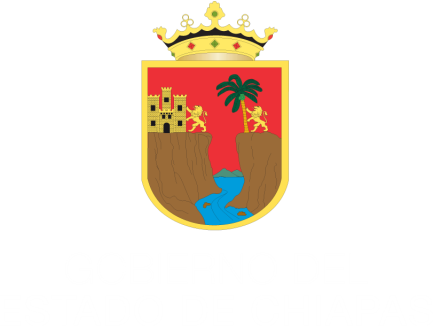 Consejo de Armonización Contable del Estado de Chiapas (CACE)




2ª Reunión Ordinaria

Tuxtla Gutiérrez, Chiapas. 
Noviembre 27 de 2015
2015
Segunda Reunión Ordinaria del Consejo de Armonización Contable del Estado de Chiapas (CACE)
Sistema Integral de Administración Hacendaria Municipal (SIAHM).
Criterios definidos para
la aplicación de la depreciación
Segunda Reunión Ordinaria del Consejo de Armonización Contable del Estado de Chiapas (CACE)
Tabla de %
De acuerdo a los parámetros de estimación de vida útil  emitidos por el CONAC.
Segunda Reunión Ordinaria del Consejo de Armonización Contable del Estado de Chiapas (CACE)
Segunda Reunión Ordinaria del Consejo de Armonización Contable del Estado de Chiapas (CACE)
Segunda Reunión Ordinaria del Consejo de Armonización Contable del Estado de Chiapas (CACE)
Depreciación
Consideraciones
El movimiento de depreciación se generará de manera automática, donde se incluirán todos lo bienes cuyo valor sea igual o mayor a los 35 S.M.V.

El cálculo de la depreciación se realizará para cada bien.

Cada bien registrará su valor actual, depreciación anterior, depreciación del ejercicio y monto pendiente de depreciar.
Segunda Reunión Ordinaria del Consejo de Armonización Contable del Estado de Chiapas (CACE)
Depreciación
Consideraciones
Se conciliará que el monto de la depreciación acumulada patrimonial coincida con el saldo contable .

El movimiento de depreciación se registrará en el mes de diciembre; una vez aplicado dicho movimiento no se podrán realizar altas o bajas patrimoniales.
Segunda Reunión Ordinaria del Consejo de Armonización Contable del Estado de Chiapas (CACE)
Depreciación
Guía Contabilizadora
Segunda Reunión Ordinaria del Consejo de Armonización Contable del Estado de Chiapas (CACE)
Segunda Reunión Ordinaria del Consejo de Armonización Contable del Estado de Chiapas (CACE)
Baja patrimonial
Consideraciones
Se aplicarán 3  opciones de bajas patrimoniales.

Baja patrimonial de bienes sin depreciación acumulada.
Baja patrimonial de bienes con depreciación acumulada parcial.
Baja patrimonial de bienes con depreciación acumulada total.

El movimiento de baja patrimonial se generará de manera automática y la aplicación contable será la siguiente:
Segunda Reunión Ordinaria del Consejo de Armonización Contable del Estado de Chiapas (CACE)
Baja patrimonial
Sin depreciación acumulada
Segunda Reunión Ordinaria del Consejo de Armonización Contable del Estado de Chiapas (CACE)
Baja patrimonial
Con depreciación acumulada parcial
Disminución  (5518) = Valor del bien  -  Depreciación acumulada
Segunda Reunión Ordinaria del Consejo de Armonización Contable del Estado de Chiapas (CACE)
Baja patrimonial
Con depreciación acumulada total
Segunda Reunión Ordinaria del Consejo de Armonización Contable del Estado de Chiapas (CACE)
GRACIAS